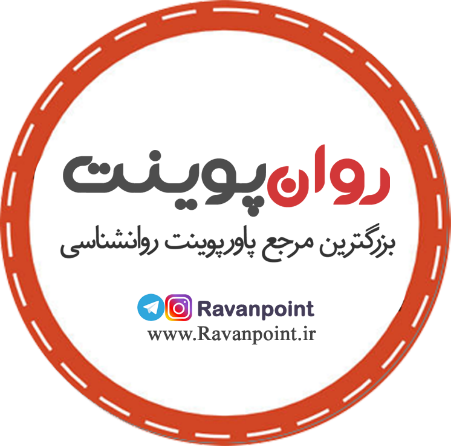 چگونه فراموشش کنم؟!(کارگاه آموزش مدیریت روابط عاطفی)
مقدمه
افرادی که شرکت کرده‌اید ممکن است یکی از این موارد باشید:
در رابطه عاطفی شکست خورده‌اید.
در رابطه هستید.
در رابطه هستید، می‌خواهید رابطه را تمام کنید.
یک رابطۀ ناسالم را ادامه می‌دهید.
عشق یکطرفه دارید.
کراش دارید!
می‌خواهید یک رابطه را آغاز کنید.
به دنبال گرفتن توجیهی هستید که رابطه خطرناک است!
به عنوان روانشناس می‌خواهید یاد بگیرید.

یک‌سوم از دانشجویان، در دوران دانشجویی شکست عشقی را تجربه می‌کنند.
تعاريف عشق از دیدگاه های مختلف
نيرويي بنيادي است كه بصورت دلبستگي و ايثار به طرف مقابل خود را نشان مي دهد. (اريكسون)
از منظر روانكاوي در عشق، ما يك نفر را بالا مي بريم و ويژگيهايي را به او نسبت مي دهيم تا چسبيدن خود را به او توجيه كنيم.
استرنبرگ: شهوت؛ صمیمت؛ تعهد.
عشق يك اعتياد است.
عشق یک بیماری است.
عشق افلاطوني، عشق سنتي است كه شهوت در آن معني ندارد. به کسی که عاشقش هستی میل جنسی نداری.
مقوله عشق در طول تاريخ فرهنگي ايران
بسياري از حكماي مطرح تاريخ فرهنگي ايران، با الهام از ابن عربي كه در وصف عشق بيان مي‏داشت:
     «هركس عشق را تعريف كند، آن را نشناخته و كسي كه از جام آن جرعه‏اي ‏نچشيده باشد، آن را نشناخته و كسي كه گويد من از آن جام سيراب شدم، آن را نشناخته كه عشق شرابي است كه كسي را سيراب نكند» (يثربي، 1364)، بر اين معنا صحّه زده اند كه عشق تعريف‌شدني نيست.
     احمد غزالي (به كوشش افشار، 1359)، در رابطه با تعريف‌ناشدني بودن عشق، بيان مي‏دارد:  «حديث عشق در حروف و در كلمه نگنجد».
عين و شين و قاف را اندر كتب تفسير نيست.
مولوي در نهايت معترف مي‏گردد كه در تعريف عشق باز مانده است:

هـرچـه گويـم عـشـق را شـرح و بيـان چـون به عشـق آيم خجل باشـم از آنگـرچـه تفسيـر زبـان روشـن گراســت ليـك عشـق بـي‏‏زبـان روشـن‏تـر ‏اسـتچـون قـلم انـدر نـوشـتـن مـي‏شـتـافتچون به عشق آمد قلم بر خود شكافتعقل در شرحش چو خر در گِل بخفتشرح عشق و عاشقي هم عشق گـفت
علم عشق
همه ما، با ظرفیت عاشق شدن به دنیا می‌آییم.
میل به پیوند صمیمانه با دیگری، یکی از نیازهای اساسی ما است.
بچه‌هایی که در شیرخوارگاه بودند، کمبود محبت باعث بیماری و حتی مرگ آن‌ها میشد.

پیوند صمیمی با دیگران، تحت عنوان دلبستگی مطرح می‌شود.
دلبستگی سبب تنظیم ما می‌شود. روابط عاشقانه مثبت از ما در برابر استرس محافظت می‌کند و کمک می‌کند بهتر با چالش‌ها و مشکلات کنار بیاییم.

همه انسان ها یا معشوقه واقعی دارند یا خیالی
مراحل عشق
1. مرحلۀ آغازین (عشق شورانگیز)
2. مرحلۀ میانه راه
3. مرحلۀ پایانی
مرحلۀ آغازین (عشق شورانگیز)
بروز علایم فیزیولوژیک:  از پريدن هاي رنگ و از تپيدن هاي قلب، عاشق بیچاره هرجا هست، رسوا می‌شود. / سرخ شدن/ نیاز کمتر به خواب / هورمون‌های جنسی و عشقی / مخصوصا در عشق اول
احساس رشد كردن 
فهم متفاوت جهان هستي
آرمانی کردن معشوق (این با بقیه فرق می‌کند.) (نیمه‌ای از من است.)
احساس شادي و شعف 
احساس اعتبار اجتماعي، جذابیت، اعتماد به نفس، خلاقیت
فزوني گرفتن جرأت و جسارت افراد عاشق
علاقه به ديدار معشوق
پيش‌گرفتن بيانهاي عاشقانه در برابر يكديگر 
تقليل برخوردهاي عقلاني: انسان را کور و کر می‌سازد.
اوج‌گيري خلاقيتها  
ايثارگری در برابر یکدیگر
02 عشق شورانگيز در ميانه راه
0201 دخالت خانواده در روابط عاشقانه فرزند 
0202 تداوم رابطه رؤيايي ايجاد شده 
0203 وحدت يابي عاشق و معشوق 
0204 ايجاد صميميت و وابستگي 
0205 احساس شادي و شعف 
0206 تحول آفريني عشق 
0207‌‌‌ بي‌پروا شدن 
0208 تداوم نسبي ادراك آرمان گرايانه 
0209 تداوم ايثارگري در برابر هم 
02011 تداوم نسبي فهم متفاوت جهان هستي و احساس نزديكي به طبيعت
02012 كاهش علايم زيستي (فيزيولوژيك) 
02013 خود‌افشاگري   
02016 روآوردن به ادبيات عاشقانه 
02017 تداوم احساس جذابيت (در دختران) و اعتبار اجتماعي (در پسران)  
02019 احساس مالكيت و انحصارطلبي 
02020 شباهت يافتن به يكديگر 
02021 تلاش براي جذب بيشتر يكديگر 
02022 عادت كردن به همديگر 
02023 راحت شدن با يكديگر
02024 تلاش براي شناخت بيشتر يكديگر 
02025 برخورد مادرانه دختران 
02026 اوج گرفتن علاقه به محبوب در اثر مخالفتها 
02027 روآوردن به عبادت و نذر و نياز 
02028 برخورد گزينشي با دين  
02030 استفاده از ابداعها و ابتكارهاي مختلف براي ادامه رابطه 
02031 آزمودن يكديگر 
02032 امتياز دادن به همديگر
02039 ايجاد اختلال در وظايف روزمره
02041 تخاصم ورزيدن با مخالفان 
02042 درگير شدن با رقيبان 
02043 برخورد عقلاني‌‌تر در روابط عاطفي 
02046 عادي شدن در برابر يكديگر
02054 كنار نهادن تدريجي شرم و حيا 
02055 سوءاستفاده بدني از يكديگر 
02056 احساس عذاب وجدان 
02057 تغيير جايگاه زن از مسند ناز به نياز
03 علايم پاياني عشق شورانگيز
0302 مواجهه با شكست در عشق 	 
030202 ارايه تفسيري متفاوت از جدايي	 
030203 عدم پذيرش واقعيت	 
030204 پناه بردن به دنياي تخيلات	 	 
030206 متعهد ماندن به عشق از دست رفته	 
030207 بازگشت به عشق پيشين	 
030208 جايگزيني فردي ديگر	 
030209 پناه بردن به عرصه‌هاي ديگر	 
0302010 افتادن در مسير انتقام جويي	 
0302011 كسب تجربه براي روابط بعدي	 
0302012 كوشش براي اخذ تصميمهاي عقلاني	 
0302013 تمسخر عشق پيشين	 
0302014 منصرف شدن از عشق و ازدواج	 
0302015 بروز برخي از اختلالهاي جسماني
0303 تحولهاي عقيدتي 
030301 تغيير ارزشي فرد	 
030302 بدبين شدن به مذهب	 
030303 احساس گناه و عذاب وجدان	 
030304 روآوردن به مذهب	 
0304 تحولهاي رواني- شخصيتي 
030401 از دست دادن اعتماد به نفس	 
030402 احساس توقف انديشه	 
030403 احساس سردرگمي و پشيماني	 
030404 احساس نفرت	 
030405 پرخاشگري	 
030406 افسردگي	 
030407 افكار انتحار و ديگركُشي	 
030408 ابتلاء به ديگر اختلالهاي رواني
030501 از دست دادن آبرو و اعتبار اجتماعي	 
030502 از دست دادن موقعيت ازدواج	 
030503 متنفر شدن از جنس مخالف	 
030504 فرار از خانه
علایم بدنی مانند: مشکلات خواب
تلاش بیشتر: وقتی فرد از رسیدن به هدفی ناکام می‌شود، تلاش خودش را بیشتر می‌کند.
درمان شکست عشقی
1. مدخله در بحران: بستری، دارو درمانی، اطلاع به خانواده.
2. کاهش علایم: دارو درمانی؛ روان‌درمانی
3. کاهش آسیب‌پذیری: پذیرش، بینش، آموزش مهارت.
درمان شکست عشقی
1. دنبال راه در رو نباشید.
2. شناخت باورهای ناکارآمد: من همیشه سوگوار او خواهم بود. دیگر نمی‌توانم ازدواج کنم. دیگر نمی‌توانم عاشق شوم. چسبندگی هیجانی. طرف مقابل در خوشی به سر می‌برد.
3. شناخت راهکارهای مقابله‌ای خود: راهکارهایی برای حفظ ارتباط، برای عدم داشتن حس بد.
4. ابراز احساسات (هیجانات): نوشتن نامه؛ صندلی خالی. صحبت با یک فرد همدل.
5. عدم برجسته کردن ویژگی‌های منفی رابطه و طرف مقابل
6. عدم وارد شدن در رابطه
پیشگیری از شکست عاطفی
1. همیشه رابطه را از ابتدا تعریف کنید.
2. مرزبندی در رابطه
3. این افراد برای رابطه مناسب نیستند: دروغ‌گو، خیانت‌کار، شکاک، پرتوقع، خشمگین و عصبانی، خسیس، مصرف‌کننده مواد، وابسته به خانواده.
راههای القاي عاطفه منفي
”شما خيلی احتياط می کنيد.“
”بقيه جرأت انجامش را دارند.“
تحقير کردن
”چرا نه؟ همه اين کار را می کنند.“
”مگه قراره چه اتفاقی بيفته؟“
جرو بحث
”اگر قبول نکنی کس ديگری را پيدا می کنم  که اين کار را انجام دهد.“
”يا اين کار را بکن يا خداحافظ“
”اگر قبول نکنی هرچی ديدی از چشم خودت ديدی؟“
تهديد کردن
”نگران نباش“
”من مواظب همه چيز هستم“
”من همه کارها را خودم درست می کنم“
مشکلی نيست
”اگر فقط يکبار آن را انجام دهی، هيچ اتفاقی نمی افتد.“
”مرا مديون خودت می کنی.“
”همه می گویيد اگر بخواهد می توانيد انجام دهيد.“
دلايل
مظلوم نمايی و القای گناه
”تنها اميدم شما هستيد.“
”اگر قبول نکنی بدبخت می شوم.“
”می دانستم که حتی شما نيز کمکی برايم نمی کنيد.“
- سبب شناسی 	- عوامل زمینه ساز 	- عزت نفس پایین	- روان نژندگرایی 	- دلبستگی ناایمنی	- بی مهارتی 	- طرح واره های ناسازگار اولیه 	- مشکلات شخصیتی
عشق و اختلالات شخصيت
شخصيت نارسيستيك
شخصيت مرزي
شخصيت نمايشي
شخصيت وابسته
اختلال شخصيت خودشيفته
احساس خودبزرگ بيني مبني بر مهم بودن دارد.
در دستاوردهاي خود مبالغه مي كند و انتظار دارد بدون موفقيت، فرد برتري شناخته شود.
خيالبافي هاي او در زمينه قدرت،موفقيت، زيبايي، استعداد و غيره است.
احساس استثنايي و خاص بودن داشته و اينكه فقط افراد خاصي مي توانند او را درك كنند.
نيازمند تحسين افراطي است.
انتظار دارد ديگران تمام نيازها و توقعات او را برآورده كنند.
در تعاملات از ديگران بهره كشي مي كند.
فاقد قدرت همدلي با ديگران است.
نسبت به ديگران حسادت ورزيده و يا اعتقاد دارد ديگران به او حسادت مي كنند.
اعمال خودخواهانه و پرنخوت از خود نشان مي دهند.
نشانگان BPD
Mood swings
Paranoid ideation
Impulsive behaviors
Emptiness & boredom
Suicidal ideas
Abandonment
Relationships
Self-harming
Anger
Self-identity
اختلال شخصيت نمايشي
نياز زيادي به توجه و تمجيد دارد.
بيش از حد خودنما و متظاهر است.
چرب زبان، شيك پوش و جلف است.
در جستجوي تحريك هيجان و توجه است.
ممكن است دستور دهنده و غير قابل كنترل باشد.
دوستي هاي او سطحي است.
از نظر اجتماعي، جسور و پيشقدم است.
در اغوا كردن ديگران مهارت دارد.
اختلال شخصيت وابسته
فاقد استقلال و متكي به ديگران است.
احساس مي كند به تنهايي از عهده كارهاي خود بر نمي آيد.
در تعاملات تسليم و فرمانبردار است.
از موقعيتهاي رقابت آميز دوري مي كند.
هنگام تنهايي احساس درماندگي مي كند.
تعارض اصلي او ترس از ترك شدن است.
دوست داشتني اما بي اراده ارزيابي مي شود.
اختلالات همایند با شکست عاطفی:	- افسردگی 	- اختلال سازگاری 	- اختلال سایکوتیک گذرا
سطوح درمان:	- مداخله در بحران 	- کاهش علایم                - سازگاری
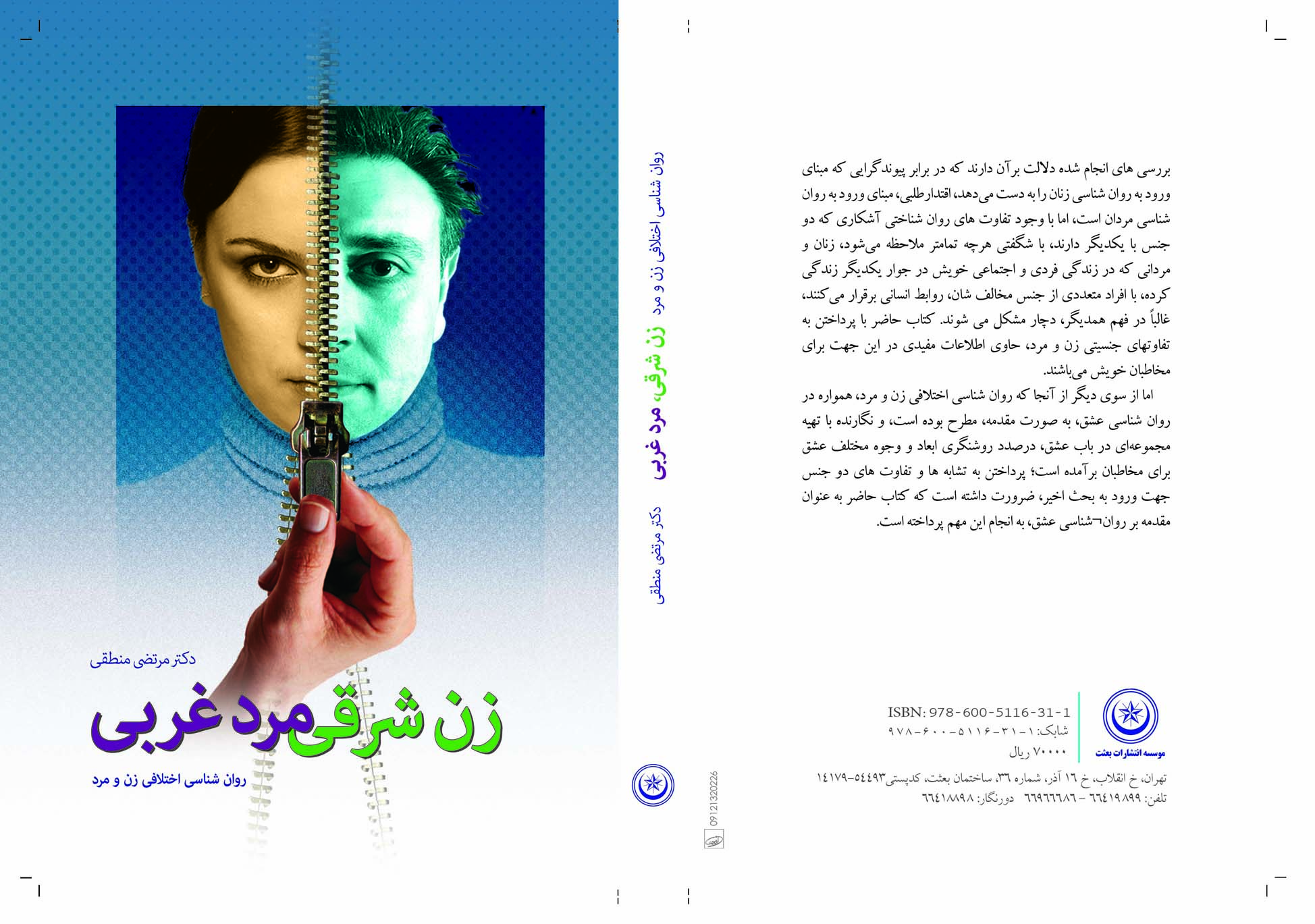 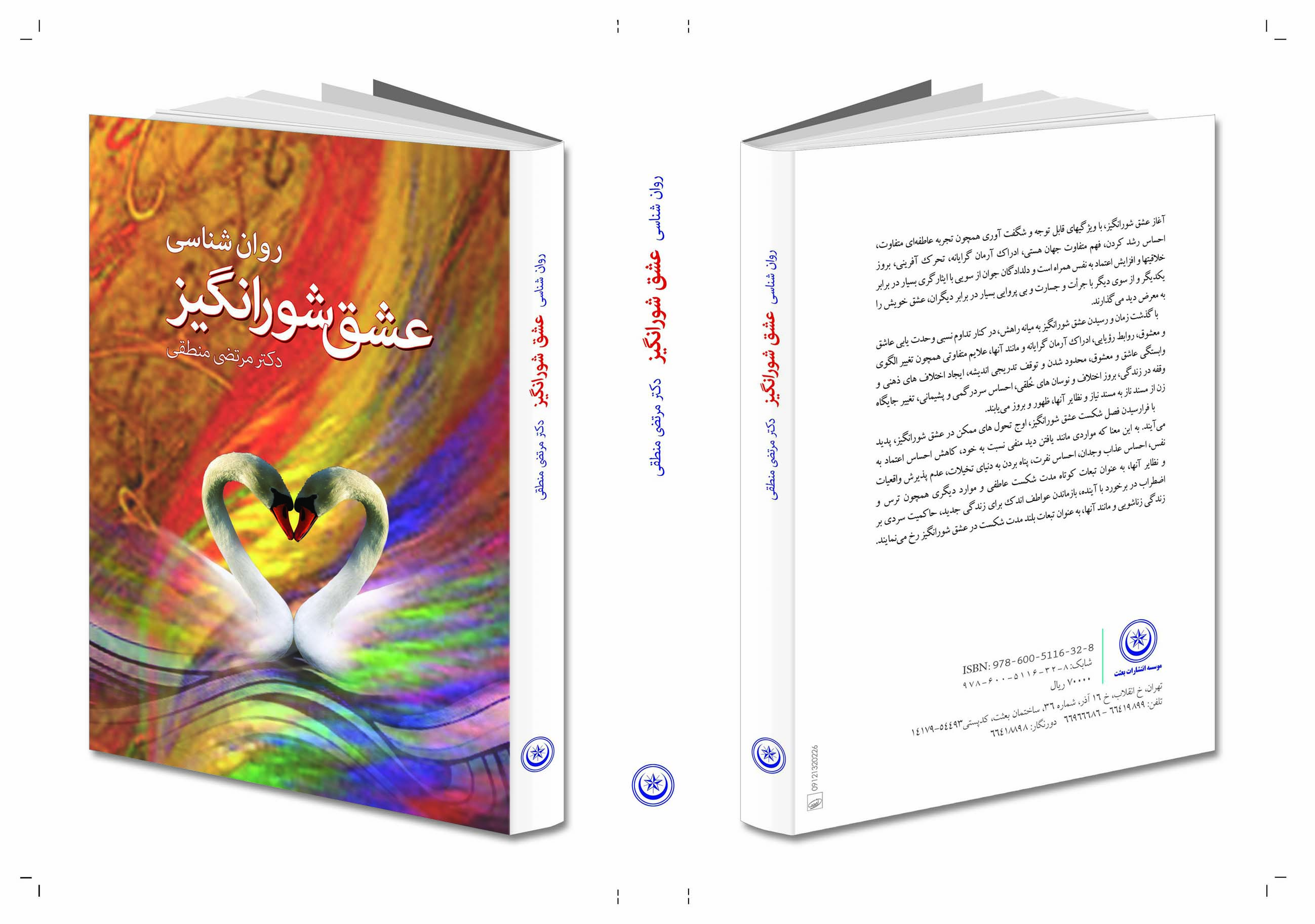 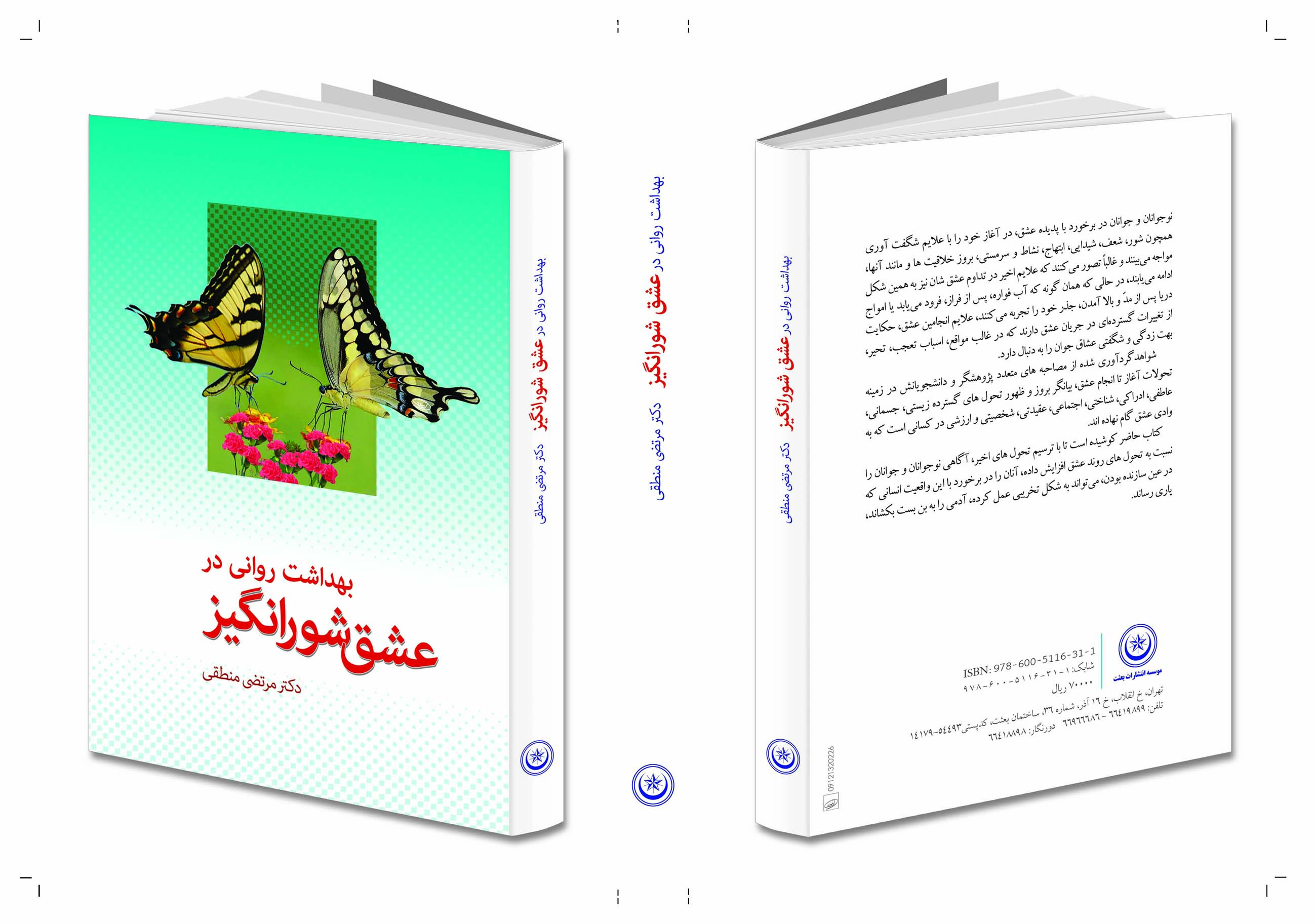 Conditions o use
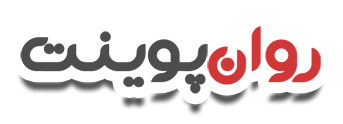 دانلود رایگان پاورپوینت های روانشناسی


© Copyright Ravanpoint.ir
http://www.ravanpoint.ir

Contact: info@ravanpoint.ir